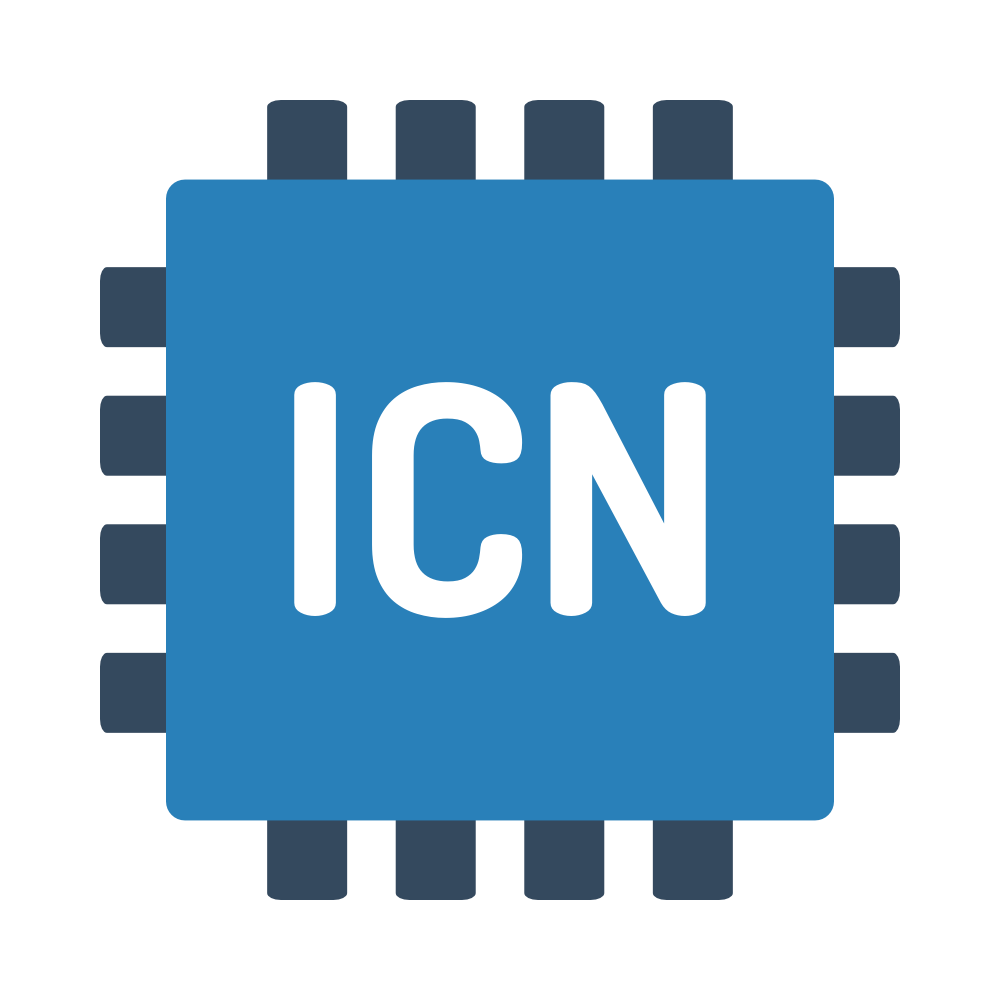 Informatique et Création Numérique
Programmation & Robotique
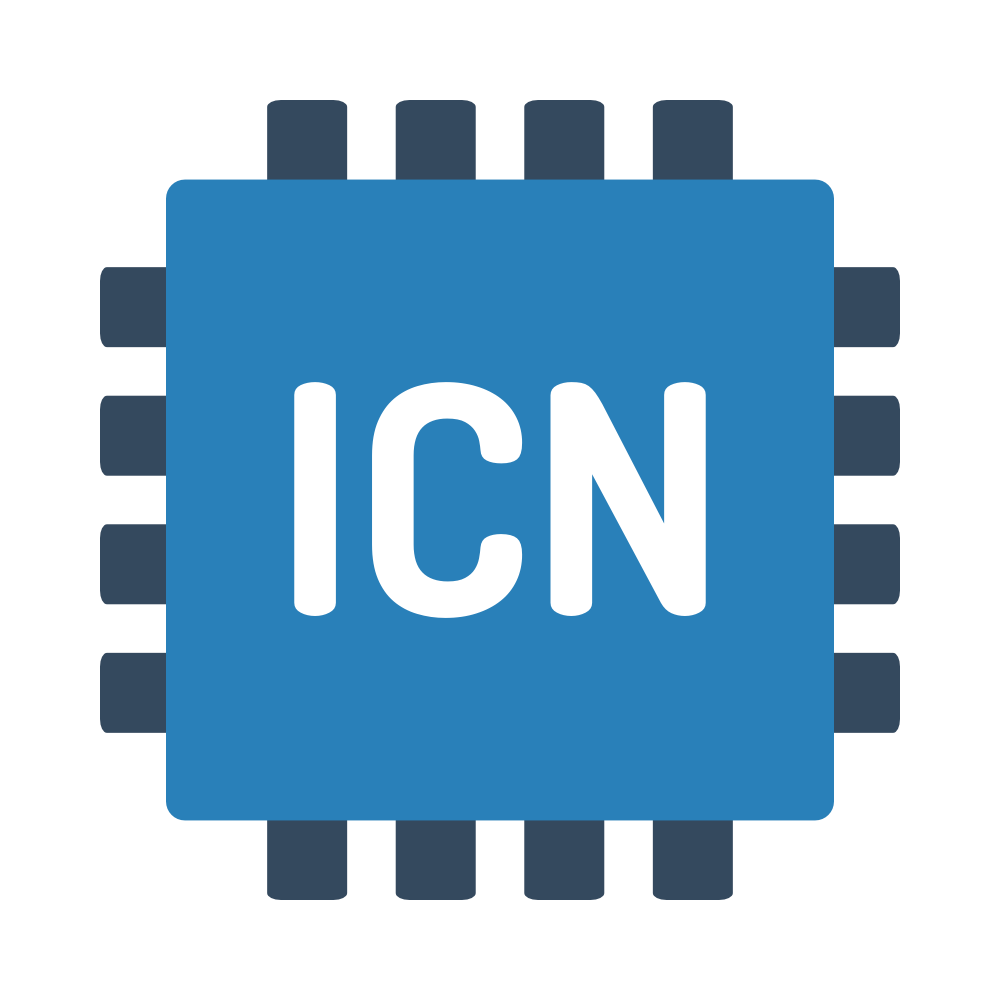 Ouvert à tous (et surtout à toutes)

Aucune connaissance en informatique ou en programmation nécessaires

Aucun prérequis

Les élèves choisissent les sujets, les projets en fonction de leurs idées et de leurs goûts

Sorties / visites

Participation à des concours

…
PROGRAMMATIONLANGUAGES
HTML (HyperText Markup Language)
squelette
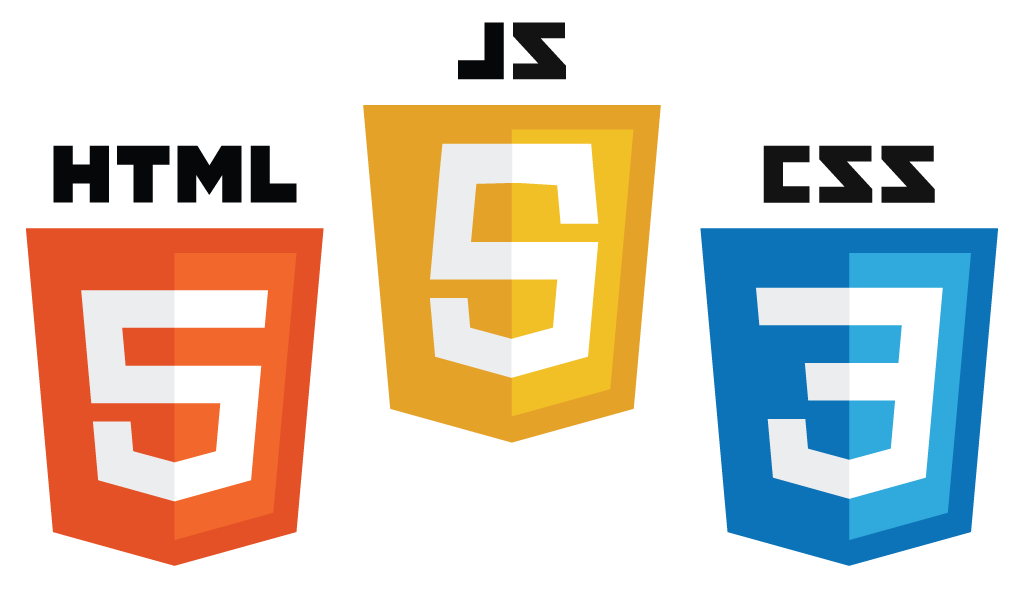 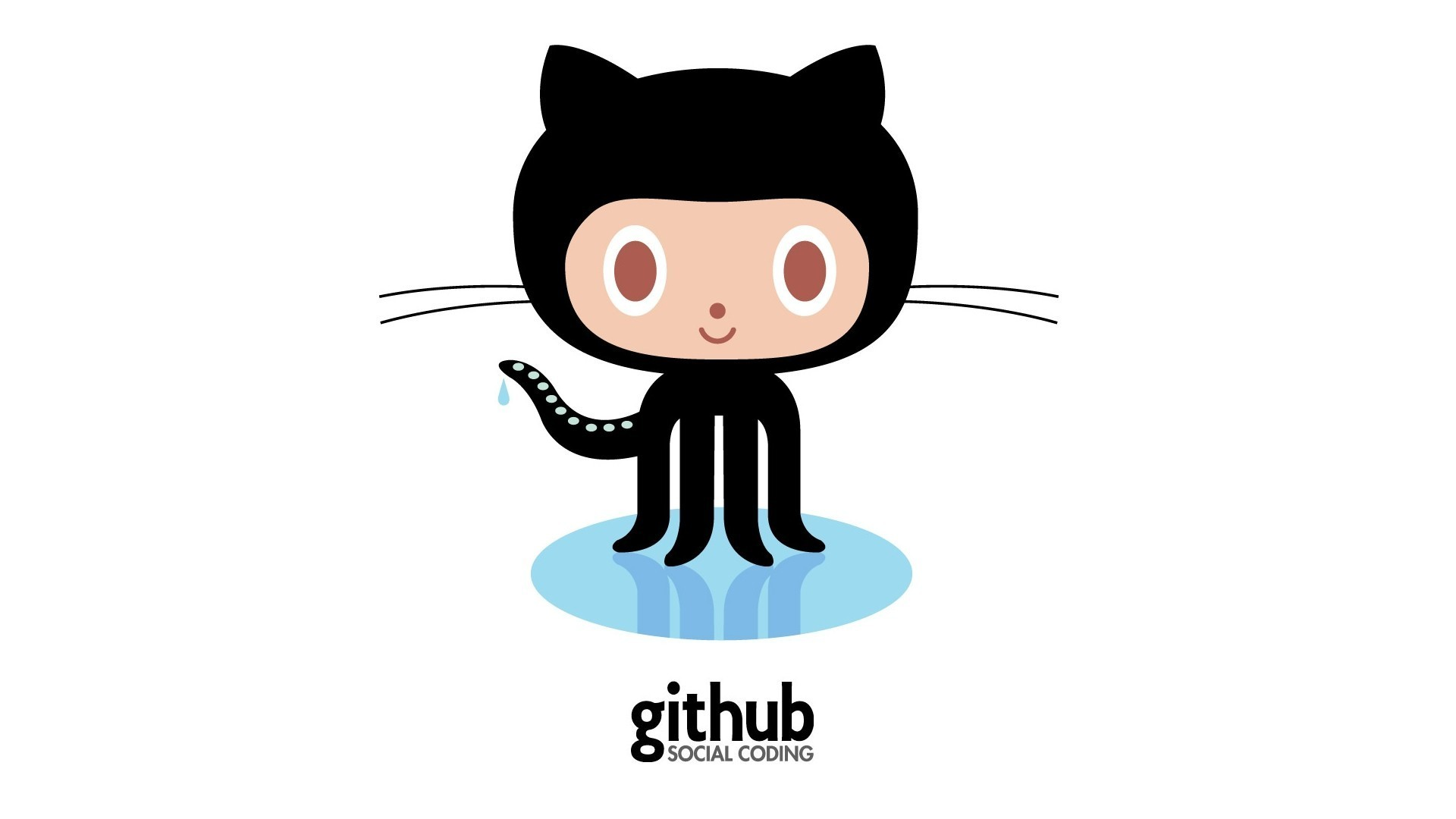 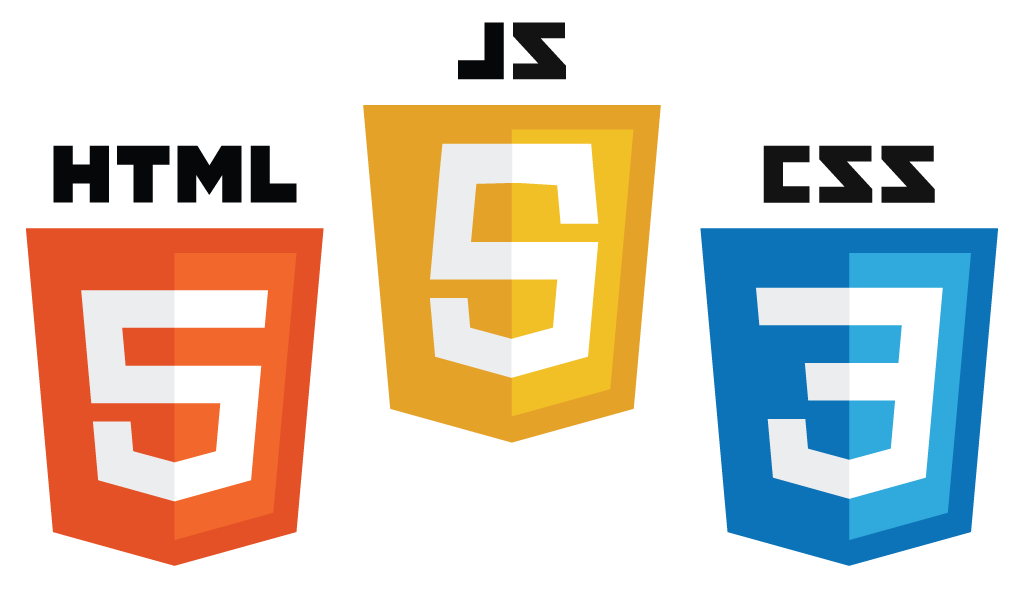 CSS (Cascading Style Sheets)
habillage
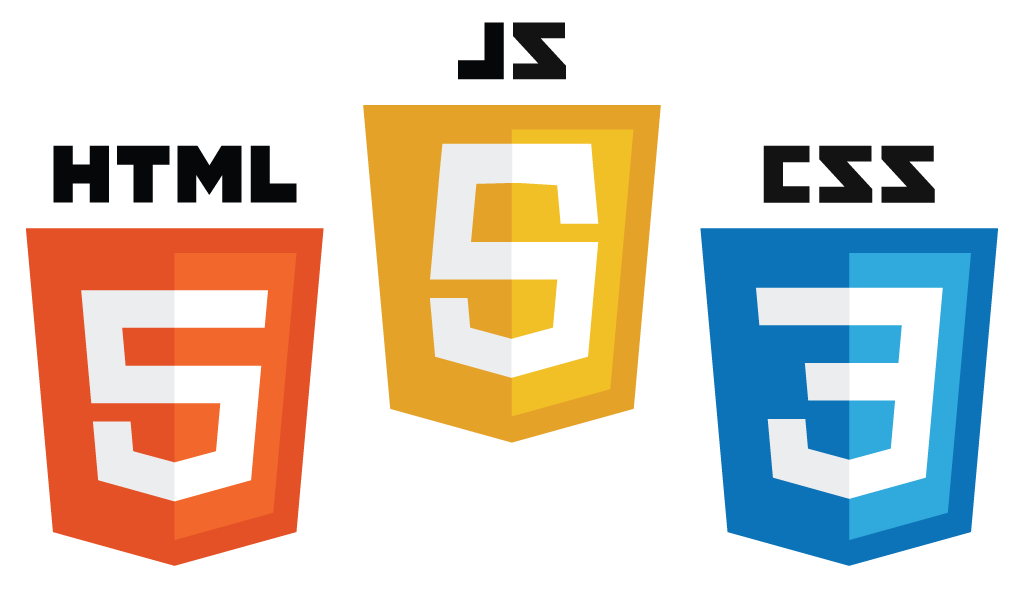 JAVASCRIPT
Gestion dynamique du contenu
PROGRAMMATIONAPPLICATIONS TELEPHONE
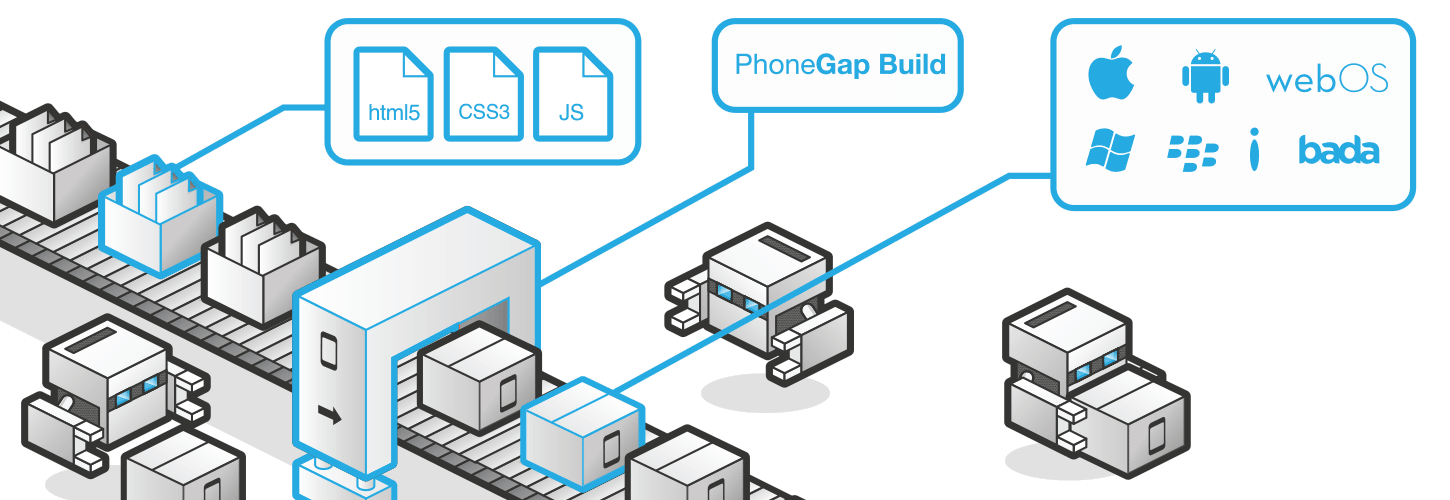 PROGRAMMATIONAPPLICATIONS
5 applications créées pour iOS et Android
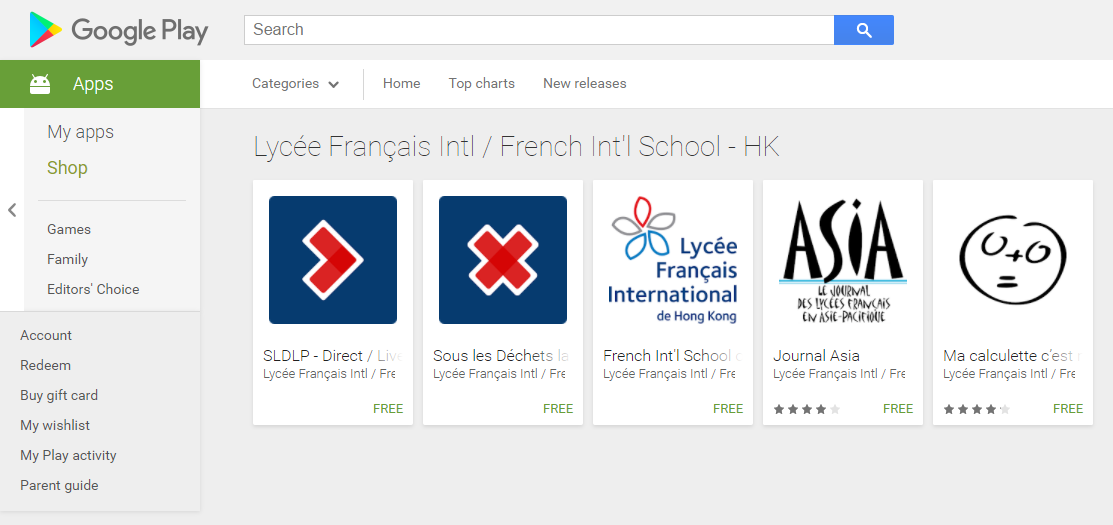 PROGRAMMATIONAPPLICATIONS
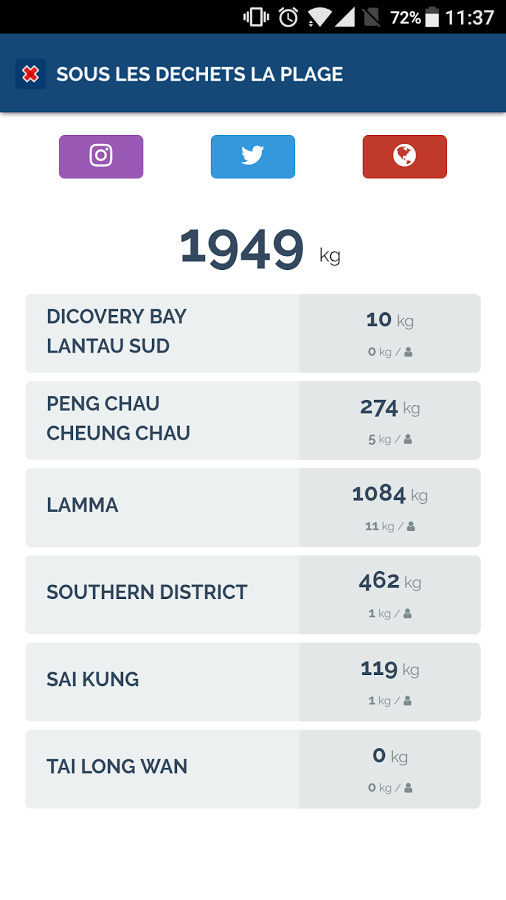 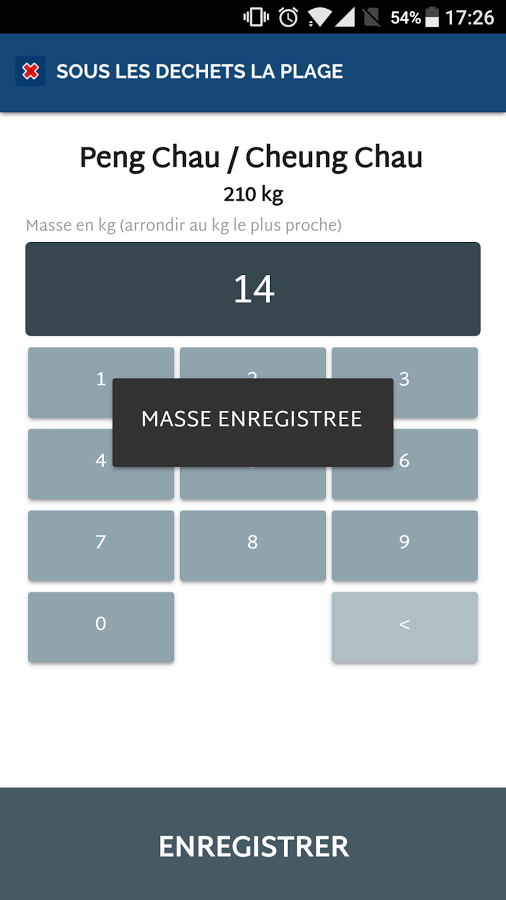 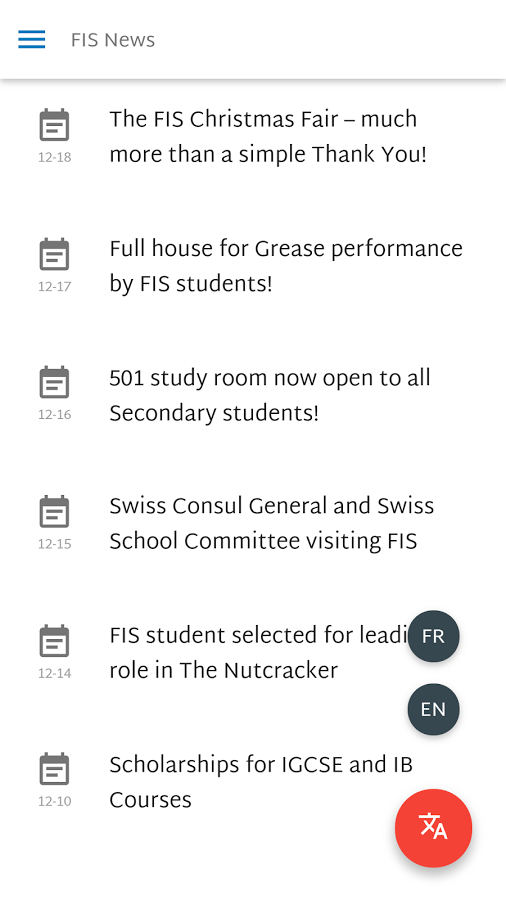 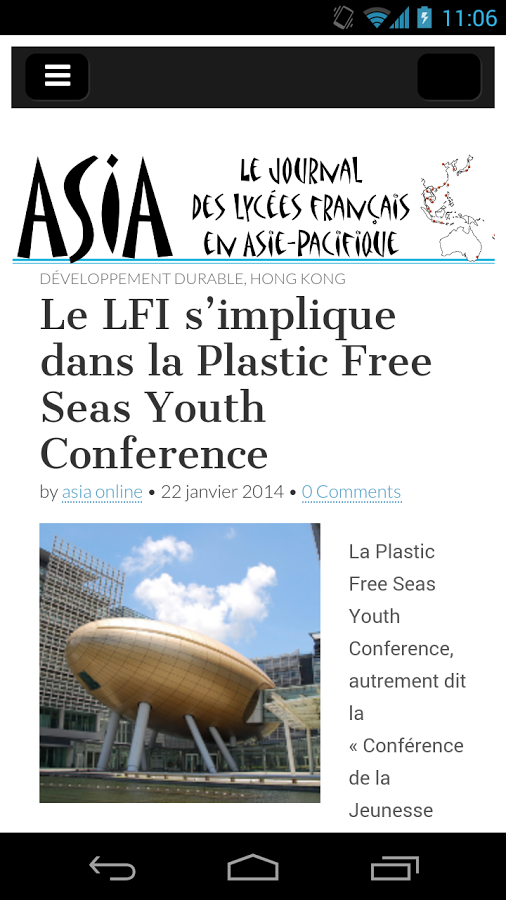 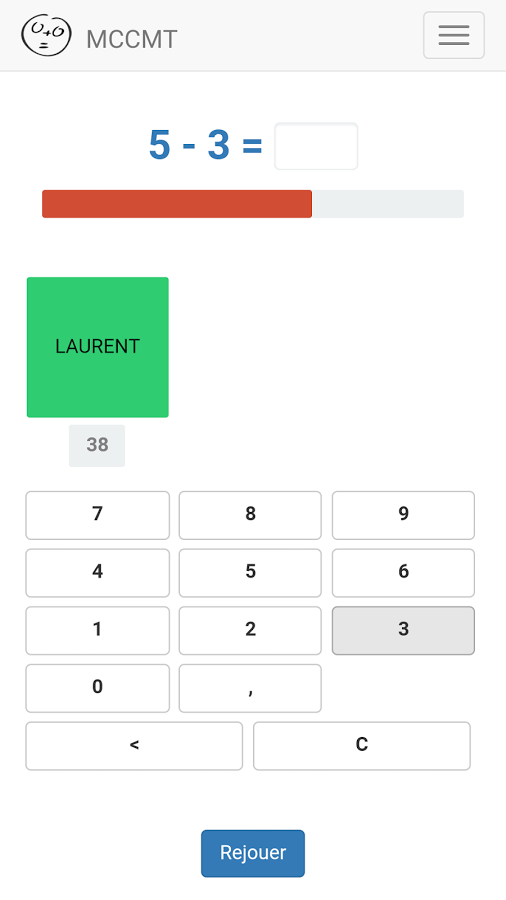 ROBOTIQUEROBOTS MINDSTORMS
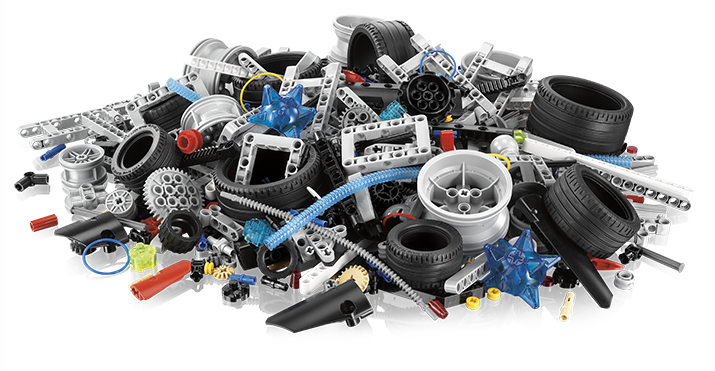 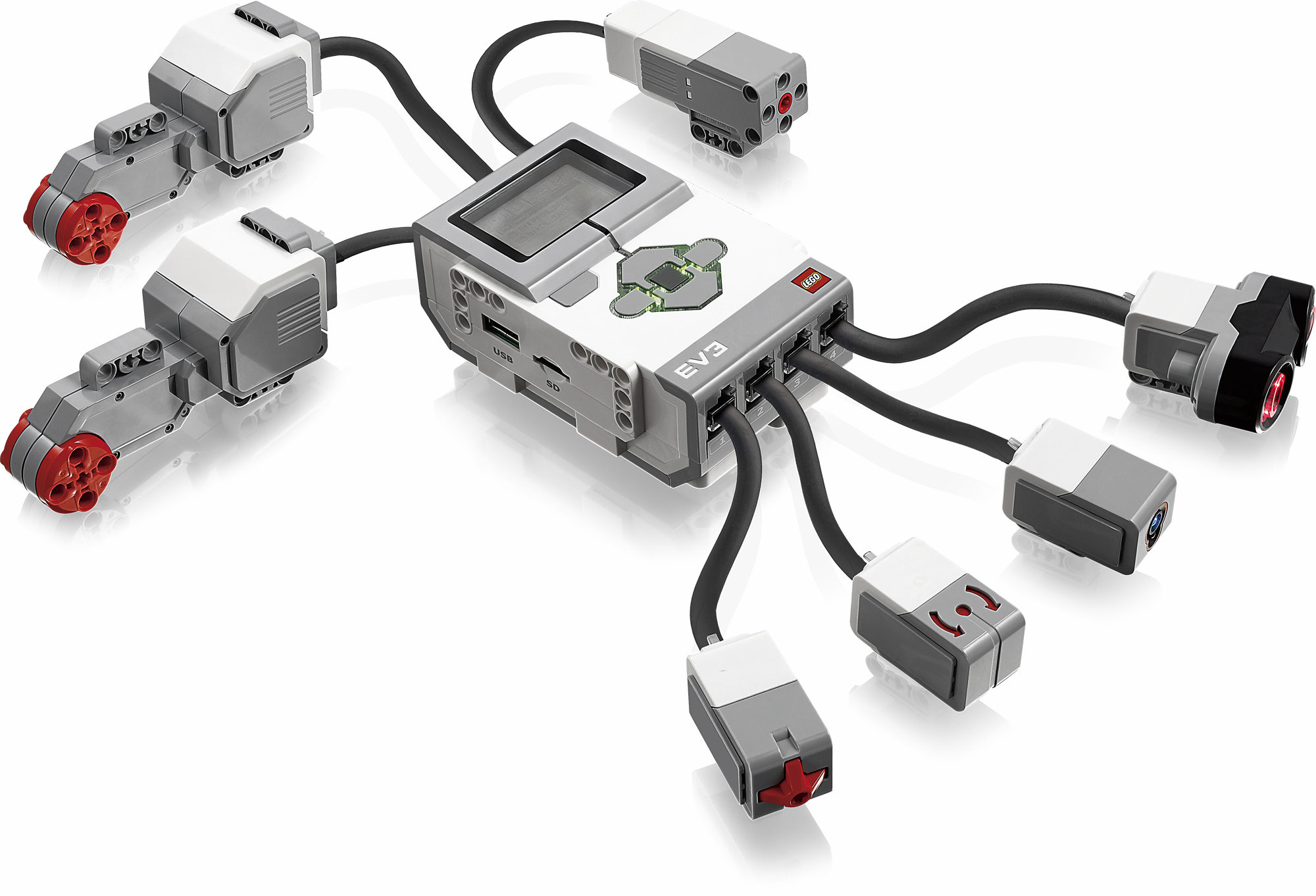 ROBOTIQUEPROGRAMMATION & CONTROLE DU ROBOT
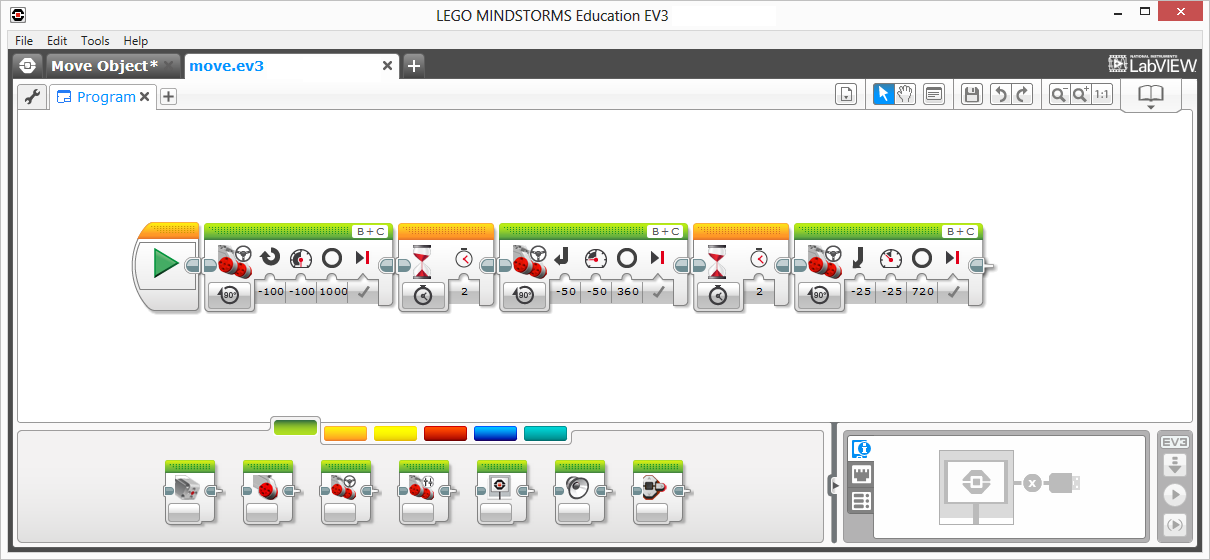 ROBOTIQUELe ROBOT et les DEFIS par équipes
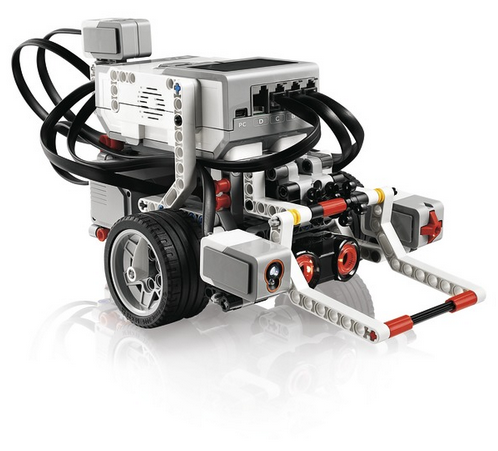 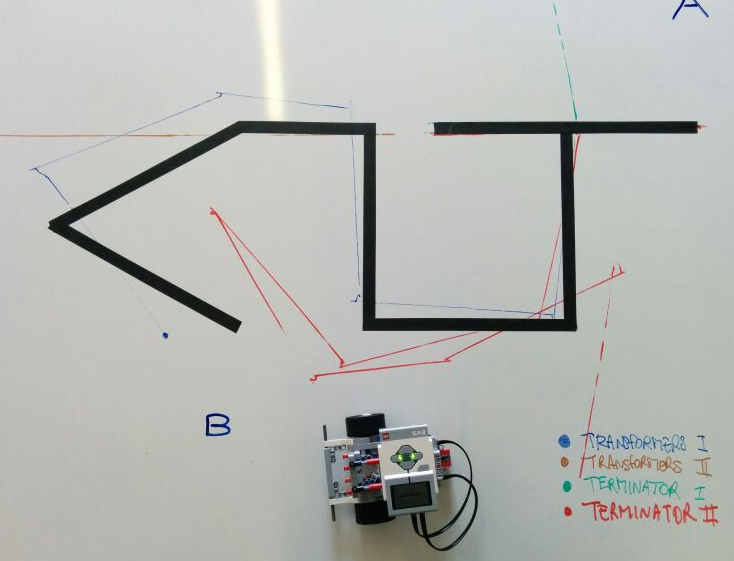